Apr 2022
Stopping a Particular Responder in SBP
Date: 2022-04-27
Authors:
–
Slide 1
Oscar Au, Origin Wireless
Apr 2022
Need 1: Stop/pause/resume/add a particular responder
At a certain point in an SBP, the SBP initiator may find sensing measurements associated with a particular sensing responder to be problematic (e.g. CSI being too noisy, unstable, unreliable, faulty). To avoid wasting resources (TXOP usage and data bandwidth to transmit sensing results), the particular sensing responder needs to be stopped.
Sometimes, the problematic situation may be temporary. Instead of being stopped, the particular sensing responder needs to be paused, and then resumed later.
Sometimes, a newly introduced device needed to be added.
SBP initiator needs to be able to request the SBP responder (AP) to, and the AP needs to be able to, 
Stop sensing procedure with a particular sensing responder, 
Pause sensing procedure with a particular sensing responder, 
Resume sensing procedure with a paused sensing responder,
Add sensing procedure with a particular sensing responder,
Slide 2
Oscar Au, Origin Wireless
Jan 2022
Example: stop/pause/resume/add a particular responder
Use Case 1: Sensing by Proxy (SBP)
AP= sensing initiator/transmitter (SBP responder)
Non-AP STAs=sensing responder/receiver
A particular responder (e.g. noisy, unstable, unreliable, faulty) to be stopped/paused/resumed/ added
Use Case 2: Sensing by Proxy (SBP)
AP= sensing initiator/receiver (SBP responder)
Non-AP STAs=sensing responder/transmitter
A particular responder (e.g. noisy, unstable, unreliable, faulty) to be stopped/paused/resumed/ added
SBP initiator
SBP initiator
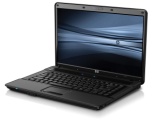 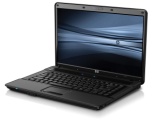 AP=Sensing Initiator
Sensing Receiver
AP=Sensing Initiator
Sensing Transmitter
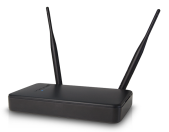 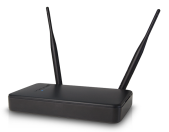 A particular Sensing Responder to be stopped/ paused/resumed/added
A particular Sensing Responder to be stopped/ paused/resumed/added
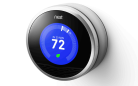 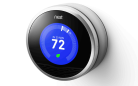 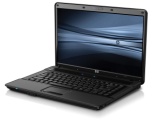 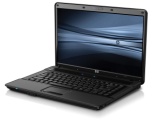 Non-AP STAs=
Sensing Responder
Sensing Receiver
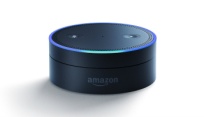 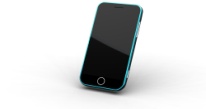 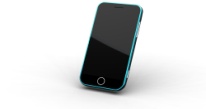 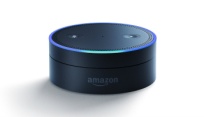 Sensing PPDU transmission
Non-AP STAs=
Sensing Responder
Sensing Transmitter
Optional CSI transmission
SBP request
Slide 3
Oscar Au, Origin Wireless
Apr 2022
Straw Poll 1 (SP1)
Do you agree to add the following to SFD (and/or D0.1)?
	“The SBP initiator should be able to request to, and the SBP responder (an AP) should be able to, stop a sensing procedure with a particular sensing responder.”

Yes
No
Abstain
Slide 4
Oscar Au, Origin Wireless
Apr 2022
Straw Poll 2 (SP2)
Do you agree to add the following to SFD (and/or D0.1)?
	“The SBP initiator should be able to request to, and the SBP responder (an AP) should be able to, pause a sensing procedure with a particular sensing responder, and resume a sensing procedure with a paused sensing responder.”

Yes
No
Abstain
Slide 5
Oscar Au, Origin Wireless
Apr 2022
Straw Poll 3 (SP3)
Do you agree to add the following to SFD (and/or D0.1)?
	“The SBP initiator should be able to request to, and the SBP responder (an AP) should be able to, add a sensing procedure with a particular sensing responder.”

Yes
No
Abstain
Slide 6
Oscar Au, Origin Wireless